TRƯỜNG TIỂU HỌC ĐỨC GIANG
CHÀO MỪNG CÁC CON ĐẾN VỚI TIẾT HỌC
TOÁN 4
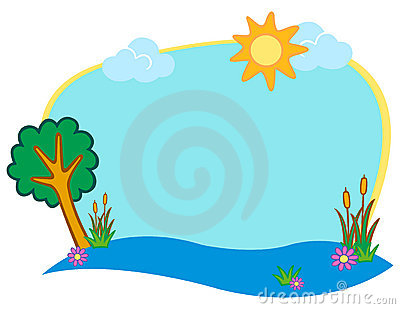 Khởi động
HS hát bài: Em yêu trường em
Tính bằng 2 cách:
+
_
Ghi vở
Thứ tư ngày 24 tháng 11 năm 2021
Toán
Nhân một số với một hiệu(67)
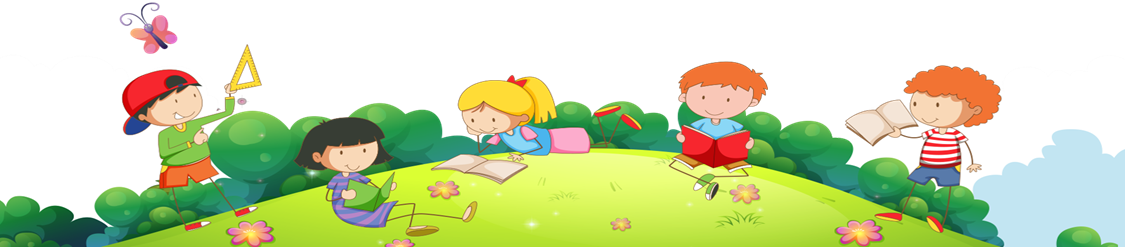 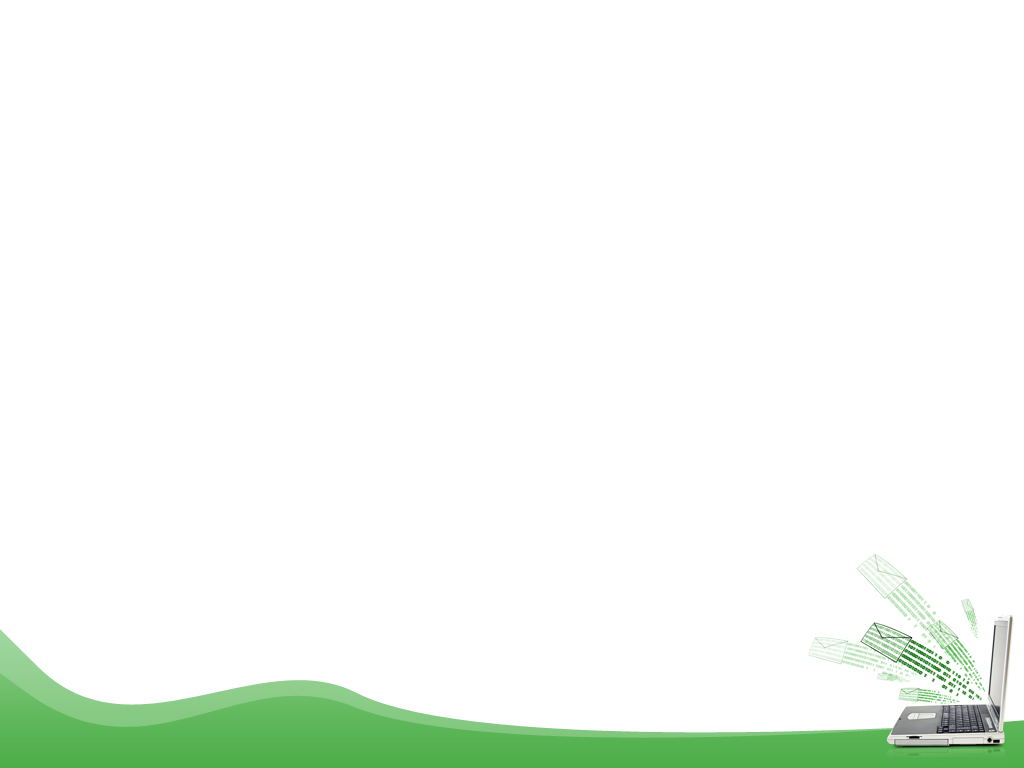 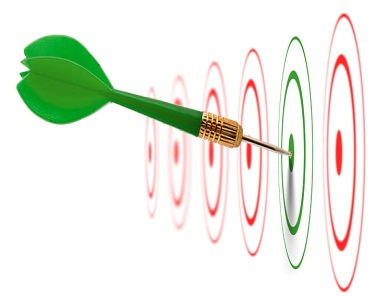 YÊU CẦU CẦN ĐẠT
Hiểu cách nhân một số với một hiệu, một hiệu với một số.
Áp dụng nhân một số với một hiệu, một hiệu với một số vào làm các bài tập.
Rèn tính cẩn thận, vận dụng thực tế.
[Speaker Notes: Gọi hs đọc]
Các hoạt động trong tiết học
Khám phá
Thực hành
Vận dụng – Trải nghiệm
1
2
3
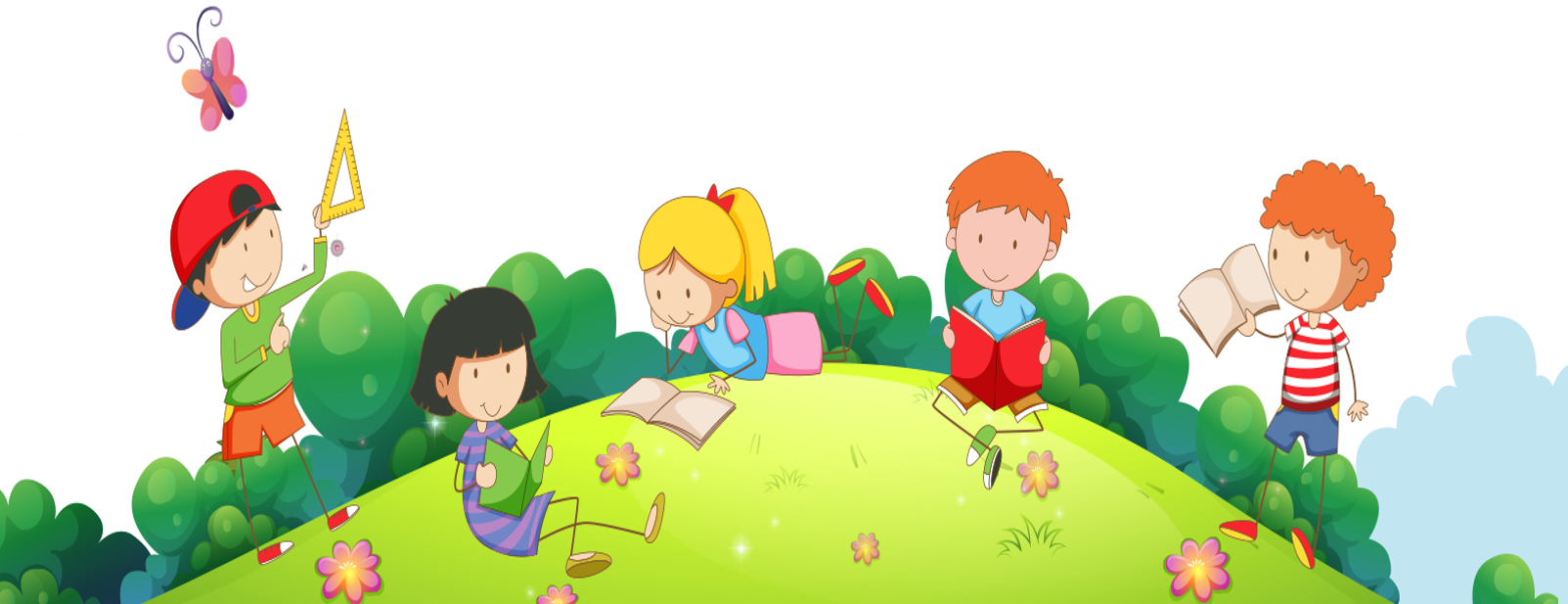 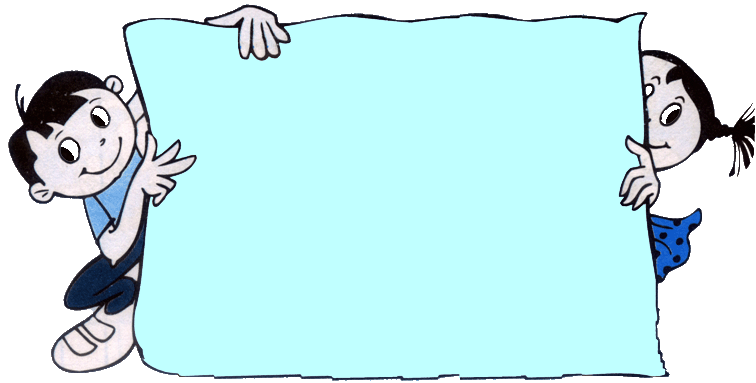 Khám phá
Tính và so sánh giá trị của hai biểu thức.
3 x 7 – 3 x 5
3  x (7 - 5)
Bài yêu cầu gì?
=  21 - 15
= 3  x   2
=    6
=      6
So sánh giá trị của hai biểu thức trên em có nhận xét gì?
=>Giá trị của hai biểu thức đều bằng nhau và bằng 6 .
NHÂN MỘT SỐ VỚI MỘT HIỆU
Tính và so sánh giá trị của hai biểu thức.
3 x 7 – 3 x 5
3 x (7 – 5)
= 3  x   2
=  21   -    15
=      6
=    6
3 x (7 – 5)
3 x 7 – 3 x 5
Vậy:
=
Khi nhân số 3 với hiệu của 7 và 5 ta làm thế nào?
Khi nhân số 3 với hiệu của 7 và 5 ta có thể lần lượt nhân 3 với số bị trừ 7 và số trừ 5, rồi trừ hai kết quả cho nhau.
Hãy viết tiếp biểu thức:
a x b
a x c
a x (b - c) =
-
Hiệu của các tích giữa số đó với số bị trừ, số trừ.
Hiệu
Số
Khi nhân một số với một hiệu, ta làm thế nào?
Khi nhân một số với một hiệu, ta có thể lần lượt nhân số đó với số bị trừ và số trừ, rồi trừ hai kết quả cho nhau.
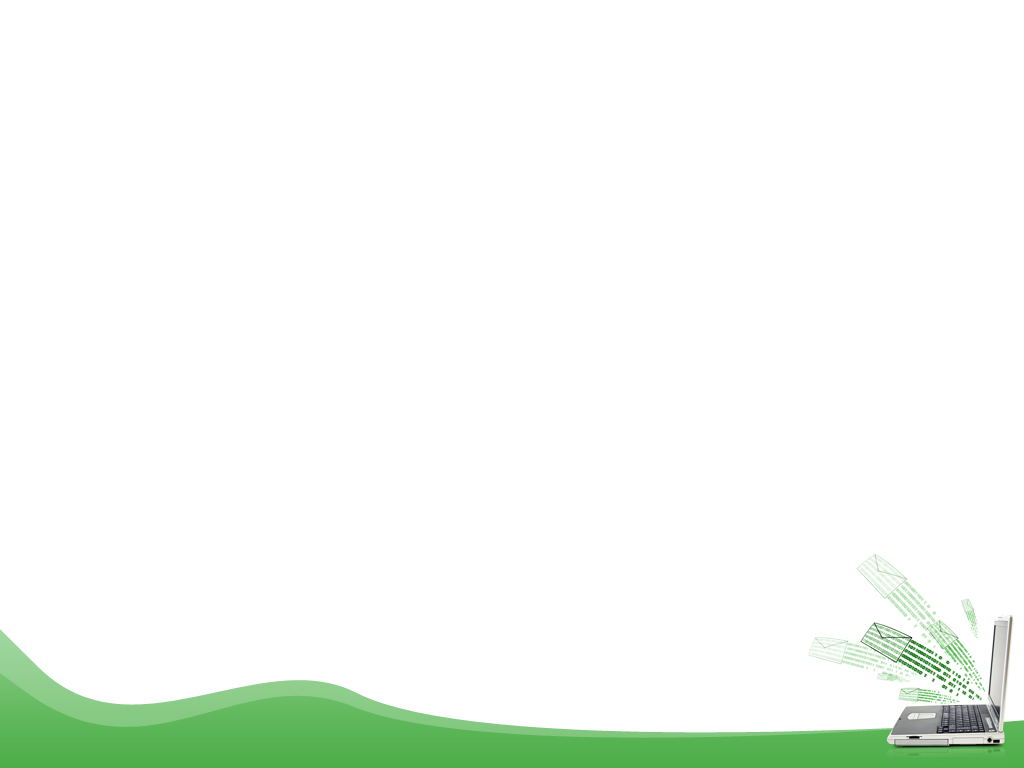 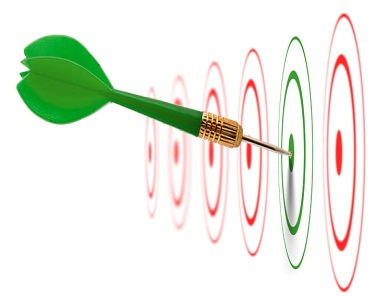 YÊU CẦU CẦN ĐẠT
Hiểu cách nhân một số với một hiệu, một hiệu với một số.
Áp dụng nhân một số với một hiệu, một hiệu với một số vào làm các bài tập.
Rèn tính cẩn thận, vận dụng thực tế.
[Speaker Notes: Gọi hs đọc]
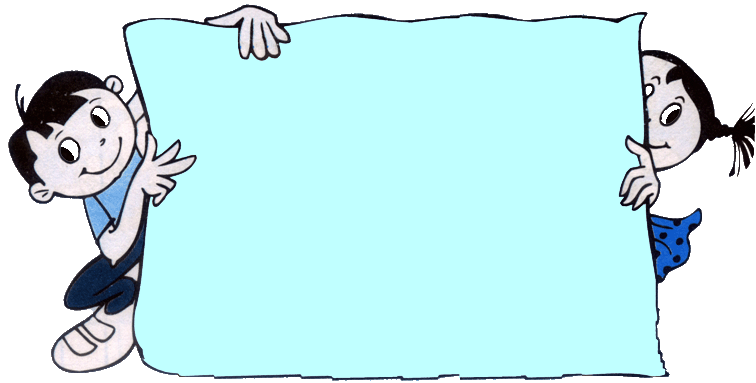 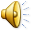 Luyện tập
Thực hành
1. Tính giá trị của biểu thức rồi viết vào ô trống (theo mẫu):
6 x (9 – 5) = 24
6 x 9 – 6 x 5= 24
8 x (5 – 2)= 24
8 x 5 – 8 x 2= 24
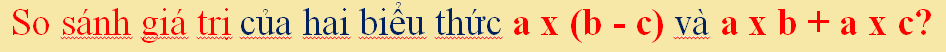 2. Áp dụng tính chất nhân một số với một hiệu để tính (theo mẫu):
26 x 9  =
26 x (10  – 1)
Bài yêu cầu gì?
= 26 x 10 – 26 x 1
= 260 – 26
= 234
Làm vở
47 x 9
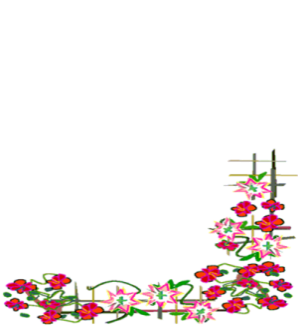 123 x 99
Nhắc lại quy tắc nhân một số với một hiệu:
a x b
a x c
a x (b - c) =
-
Hiệu
Số
Khi nhân một số với một hiệu, ta có thể lần lượt nhân số đó với số bị trừ và số trừ, rồi trừ hai kết quả cho nhau.
123 x 99
47 x 9
= 123 x (100 – 1)
= 47 x (10 – 1)
= 47 x 10 – 47 x 1
=  470 - 47
=  423
= 123 x 100 – 123 x 1 
=      12300   – 123 
=           12 177
Nêu cách làm.
Cách làm:
B1: Xác định thừa số thứ hai là hiệu của hai số nào => lấy thừa số thứ nhất nhân hiệu đó.
B2: Lần lượt nhân thừa số thứ nhất với số bị trừ và số trừ, rồi trừ hai kết quả cho nhau.
3. Một cửa hàng bán trứng có 40 giá để trứng, mỗi giá để trứng có 175 quả. Cửa hàng đã bán hết 10 giá trứng. Hỏi cửa hàng còn lại bao nhiêu quả trứng?
v
Làm vở
Bài toán cho biết gì?
Muốn tìm số quả trứng còn lại ta làm thế nào?
Bài toán yêu cầu gì?
C1:
40 giá để trứng có số quả là:
	175 x 40 = 7000 
Cửa hàng đã bán số quả trứng là:
	175 x 10 = 1 750 (quả)
Cửa hàng còn lại số quả trứng là:
 	7000 – 1 750 = 5 250 (quả)
			Đáp số: 5 250 quả trứng
Cách nào làm nhanh hơn? Vì sao?
Sau khi bán, cửa hàng còn lại số giá trứng là:
	40 – 10 = 30  (giá)
Cửa hàng còn lại số quả trứng là:
 	175 x 30 = 5 250 (quả)
		Đáp số: 5 250 quả trứng
C2:
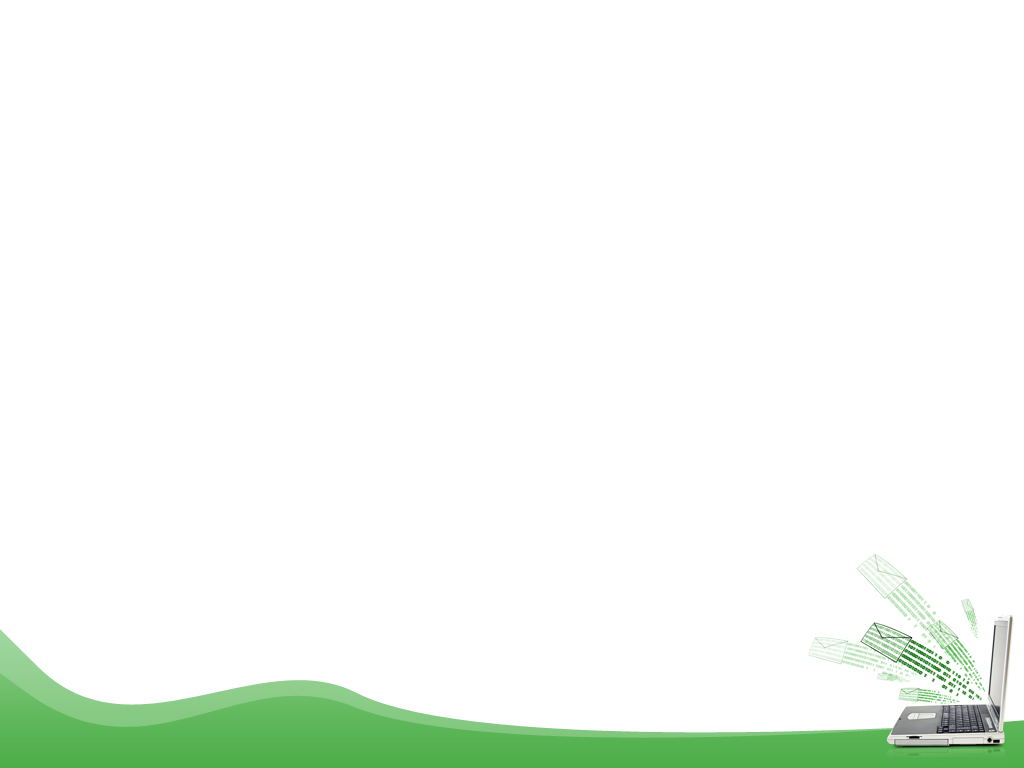 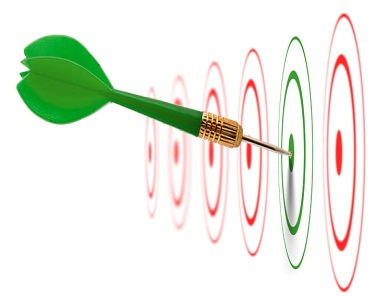 YÊU CẦU CẦN ĐẠT
Hiểu cách nhân một số với một hiệu, một hiệu với một số.
Áp dụng nhân một số với một hiệu, một hiệu với một số vào làm các bài tập.
Rèn tính cẩn thận, vận dụng thực tế.
[Speaker Notes: Gọi hs đọc]
4. Tính và so sánh giá trị của hai biểu thức:
    (7 – 5) x 3    vµ    7 x 3 – 5 x 3
7 x 3 – 5 x 3
Bài yêu cầu gì?
(7 – 5) x 3
= 21 – 15
= 2 x 3
= 6
= 6
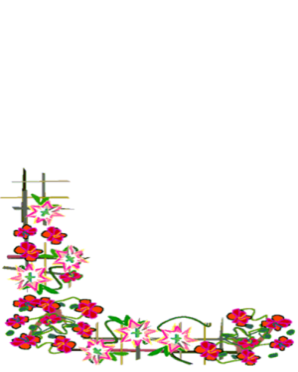 =
VËy: (7 – 5) x 3     7 x 3 – 5 x 3
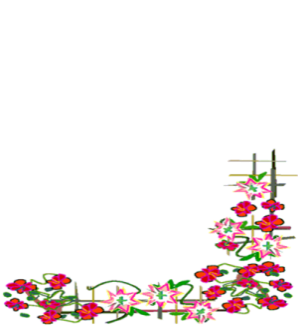 Khi nhân một hiệu với một số, ta lấy lần lượt số bị trừ, số trừ nhân với số đó, rồi trừ hai kết quả cho nhau.
Nêu cách nhân một hiệu với một số?
Vận dụng tính chất nhân một số với một hiệu để tính nhanh, các bài toán thực tế: tính tiền, mua bán…
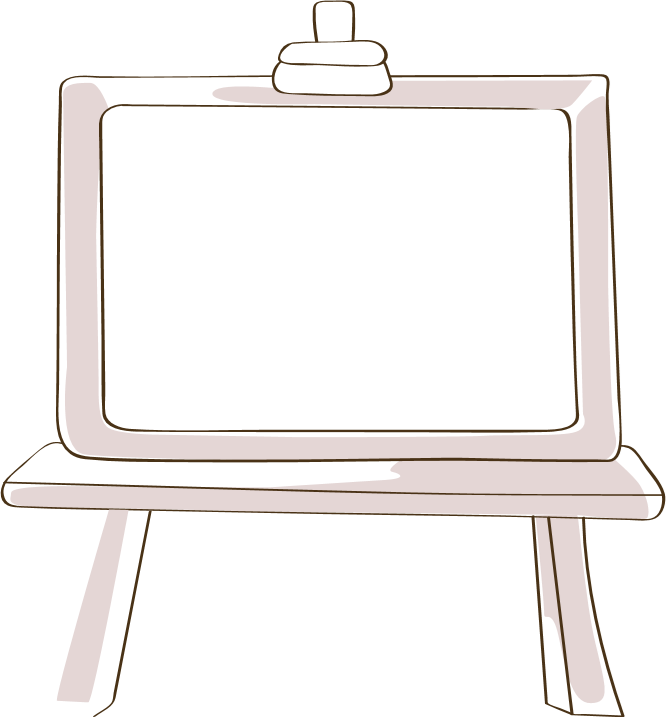 Vận dụng
ĐÚNG HAY SAI
00
06
05
04
03
01
02
5 x ( 4 - 2 ) = 5 x 4 - 5 x 2
Ñ
00
06
05
04
03
01
02
4 x (5 – 2) = 4 x 5 + 4 x 2
S
05
06
04
03
00
02
01
5 x 9 = 5 x (10 – 1)
Đ
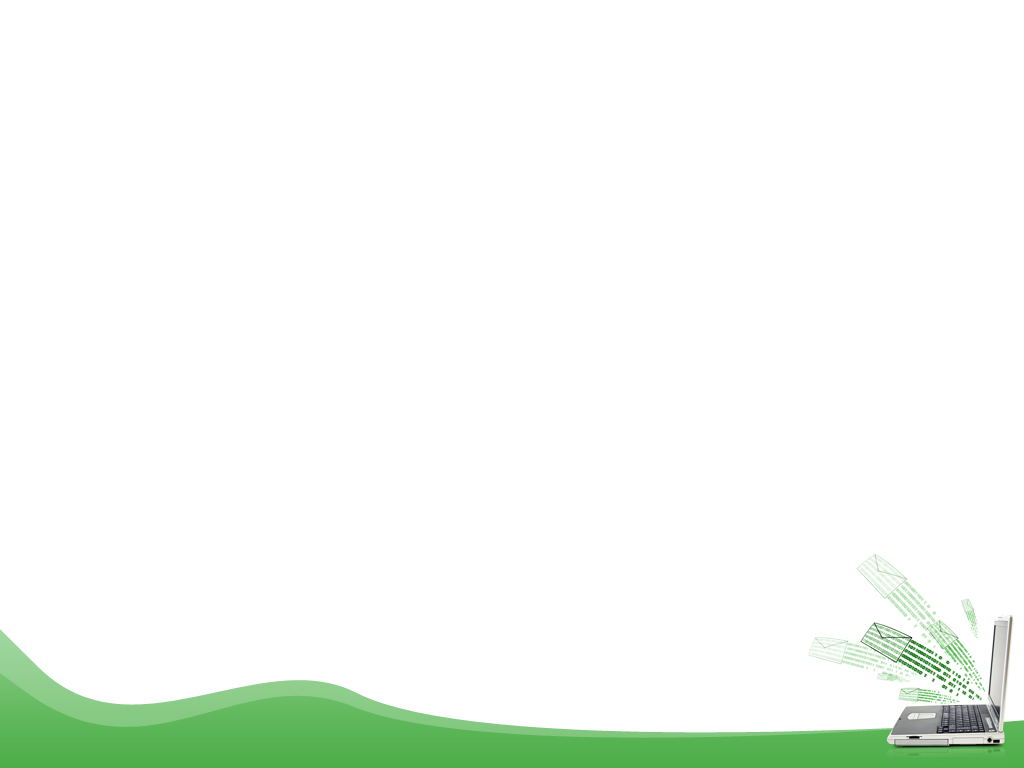 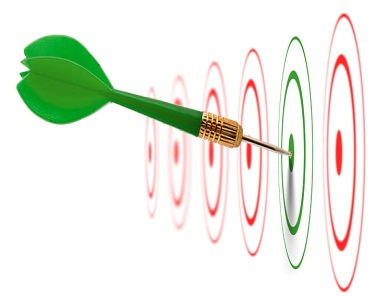 YÊU CẦU CẦN ĐẠT
Hiểu cách nhân một số với một hiệu, một hiệu với một số.
Áp dụng nhân một số với một hiệu, một hiệu với một số vào làm các bài tập.
Rèn tính cẩn thận, vận dụng thực tế.
[Speaker Notes: Gọi hs đọc]
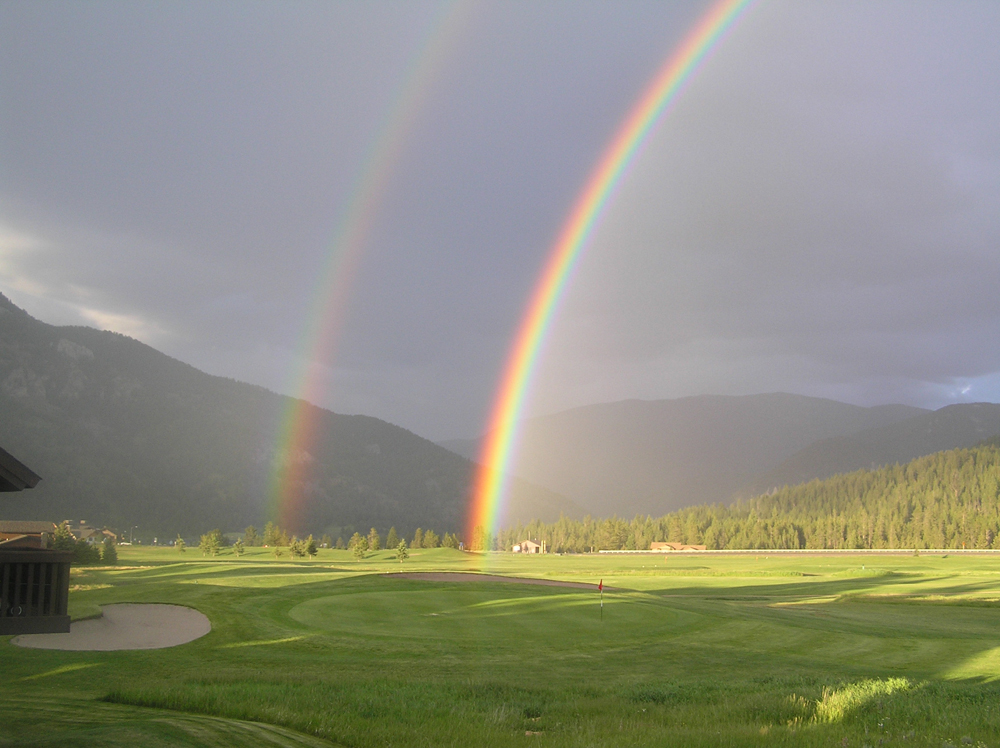 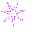 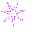 Chúc các em học giỏi !
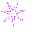 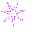 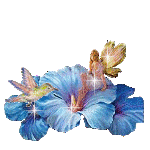 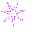 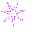